FLUXOGRAMA DE UMA REDAÇÃO
A REDAÇÃO JORNALÍSTICA – Tradicional e integrada
Profas Thaïs de Mendonça Jorge e Jornalista Diana Fernandes
Dezembro/2016 (Revisto por BMN) - Agosto/2016
Organograma de redação integrada
Diretor de Redação
Ed. Executivo 
1ª página
Ed. Executivo
Online
Ed. Executivo
Domingo/Especiais
Editores de área
(política, cidades.)
Diagramação
Infografia
Editor de fotografia
Sudeditores
(chefe rep.)
Coordenadores de equipes
Redatores
(revisores)
Repórteres
Fotógrafos
As funções principais dos jornalistas
Repórteres – oferecem e recebem pautas; apuram e escrevem a notícia
Coordenadores – distribuem pautas; fazem o contato com repórteres e a 1ª edição do texto
Subeditor/coordenador – verifica pautas e coberturas necessárias, planeja cobertura
Editores – decidem, diante do espelho da edição, o espaço e importância das matérias
Redatores/diagramadores  – fazem a segunda revisão do texto já na página diagramada
Editor/subeditor de área –  edição de textos, títulos, gráficos e fotos na paginação final
Editor de primeira página – decide a manchete e chamadas da capa
Função detalhada dos jornalistas-1
Editor Executivo – Principais atividades :
Chefia a redação;
Coordena os editores de áreas;
Faz reuniões de pauta – decide temas do dia;
Faz reuniões de primeira página (PP);
Edita a PP. Define os textos da PP;
Reporta-se ao Editor Chefe (Diretor de Redação) ou ao dono do veículo.
Editores: On-line (1.1); Primeira Página (1.2); Especiais/Domingo (1.3)
Função detalhada dos jornalistas-2.1
Editor Área (Política; Cidade, etc.)  – Principais atividades :
Chefia a editoria;
Coordena os os repórteres;
Faz pauta E pré-pauta ;
Reúne-se  com editor-executivo;
Redige textos
Faz títulos/legendas;
Pública notícia no site;
Dispões notícias no site;
Corrige textos dos repórteres;
Edita fotos e vídeos;
Reporta-se ao Editor Executivo
Funções detalhada dos jornalistas-2.2
Editor de Arte (Diagramação e Infográfia)  – Principais atividades :
Faz títulos/legendas;
Pública notícia no site;
Dispões notícias no site;
Corrige textos dos repórteres;
Reporta-se ao Editor Executivo
Funções detalhada  dos jornalistas-2.3
Editor de Fotografia  – Principais atividades :
Edita fotos e vídeos;
Reporta-se ao Editor Executivo
Funções detalhada dos jornalistas-3.1
Coordenador – Principais atividades :
Chefia equipe;
Coordena os repórteres;
Faz pauta e pré-pauta ;
Faz títulos/legendas;
Dispões notícias no site;
Corrige textos dos repórteres;
Reporta-se ao Editor de Área
Funções detalhada dos jornalistas-3.2
Subeditor  – Principais atividades :
Redige textos;
Funções idênticas ao Editor;
Reporta-se ao Editor de área;
Funções detalhdas dos jornalistas-3.3
Redatores/diagramadores  – fazem a segunda revisão do texto já na página diagramada:
Recebe, escreve e reescreve textos;
Corrige textos;
Faz títulos e legendas;
Redige textos
Reporta-se ao editor da área.
Funções detalhada dos jornalistas-4.4
Jornalista de Dados  – Principais atividades :
Elabora estatísticas;
Usa Programas e pacotes de software de tratamento de dados;
Faz extração de dados de bancos;
Executa limpeza de dados;
Faz entrevistas especializadas;
Reporta-se ao Editor de Área.
Funções detalhada dos jornalistas-4.1
Repórter  – Principais atividades :
Sugere pauta;
Faz investigação/busca dados;
Redige texto;
Faz entrevistas/mantém e desenvolve fontes relacionadas;
Cobre setores institucionais; 
Reporta-se ao Coordendor de Equipe e ao Editor de área;
Funções detalhada dos jornalistas-4.2
Diagramador  – Principais atividades :
Diagrama textos, fotos e ilustrações na página impressa e no site;
Desenha a página;
Solicita arte de caracteres da matéria adaptação do texto ao espaço físico;
Reporta-se ao Editor de Arte, Editor de Área e ao Editor de Fotografia;
Funções detalhada dos jornalistas-4.3
Fotografo  – Principais atividades :
Faz fotos;
Faz vídeos;
Faz cobertura do fato em si/Ronda;
Tem faro para notícia e furos jornalistico;
Reporta-se ao Coordenador de Equipe, Editor de Área,  Editor de Arte, Editor de Fotografia;
Como chegam as notícias?
Assessoria de imprensa: releases, coletivas e exclusivas, sugestões de pauta
Percepção dos repórteres/editores: no acompanhamento diário dos fatos
Acompanhamento de outras mídias: rádio, TV, sites, revistas e jornais
Ronda: delegacias, hospitais, polícia rodoviária, meteorologia
Follow up: suíte, acompanhamento de coberturas rotineiras e por setor
Fontes: primária, secundária, oficial, institucional, individual, especializada, etc.
Sobre as fontes
Primária – informa o essencial da notícia; está próxima ou na origem da informação, diretamente envolvida no fato. 
Secundária – interpreta, analisa, repercute; o envolvimento com o fato é indireto. 
Individual – artista, cientista, político ou pessoa comum; representa a si mesmo.
Especializada – de notório saber específico; pode ser fonte primária ou secundária.
Fluxo da notícia em um redação integrada impresso/online
Captação de flashes/online
Postagem na web
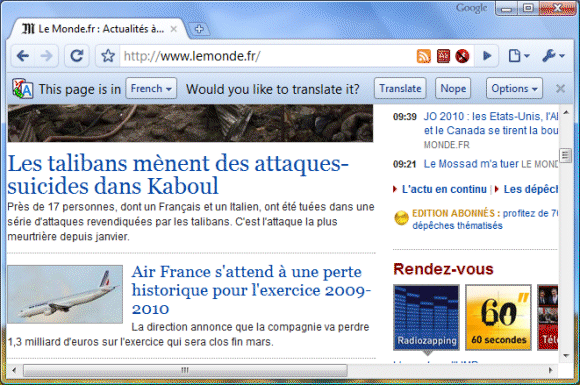 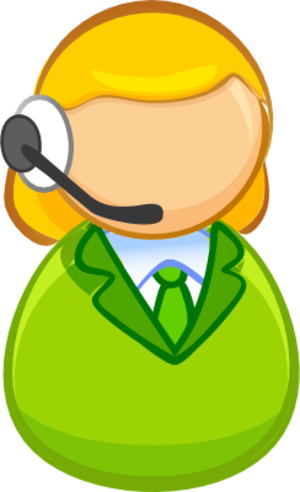 Repórteres
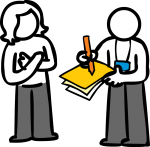 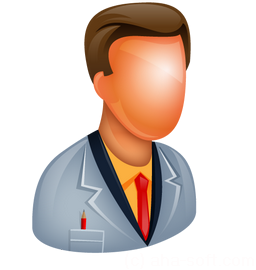 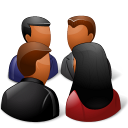 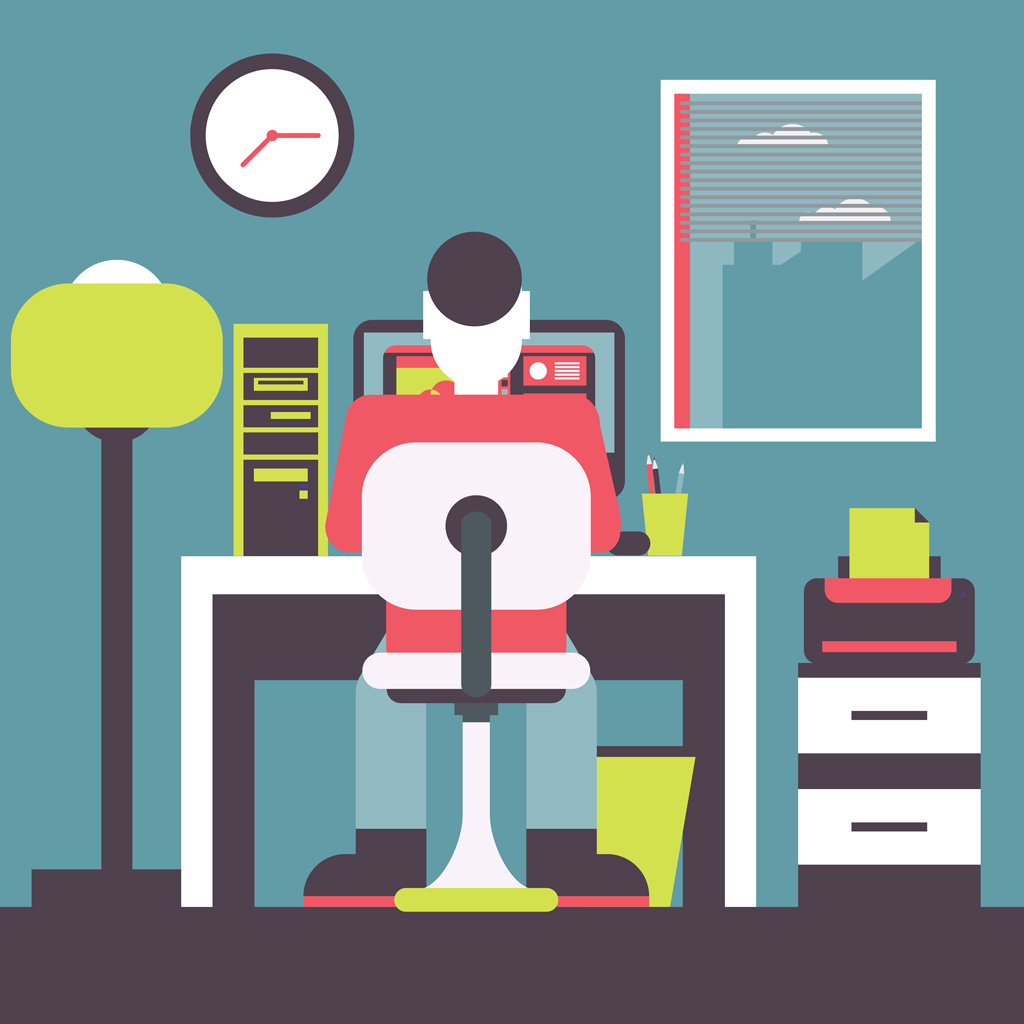 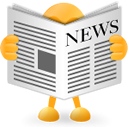 Coordenador da área
Reunião de editores
Editor da área
Produto final do impresso
Rotina diária de redação de jornal impresso
MANHÃ:

 1ª reunião de editores ou subeditores sobre as pautas prévias e apostas do dia
 Repórteres em suas áreas de atuação repassam pautas e notícias aos coordenadores
INÍCIO DA TARDE:

 Coordenares repassam aos editores/subeditores o 1ªº retorno de pautas apuradas, encaminhadas e/ou derrubadas
 Novos pedidos da 1ª reunião de editores são encaminhados aos coordenadores
MEIO DA TARDE:

 Coordenadores encaminham o 1º retorno das matérias (lide, fontes, imagens, infos, tabelas)
 Editores fazem reunião com editor de 1ª página para vender suas matérias
INÍCIO DA NOITE:

 Editores executivos definem a edição: manchete, chamadas e fotos da capa, abre de cada editorias
 Matérias chegam aos coordenadores, que fazem a 1ª revisão/edição
 Redatores e subeditores fazem nova revisão e edição nas páginas
Edições de domingo e especiais – rotina semanal
SEGUNDA-FEIRA:

 Reunião dos coordenadores com suas equipes de repórteres para discussão e definição de pautas da edição de domingo e edições especiais 
 Coordenadores enviam aos editores 1ª previsão de pautas, que serão acolhidas e/ou derrubadas
QUINTA-FEIRA: 

 Repórteres enviam seus retornos (ainda parciais) aos coordenadores
 Coordenadores encaminham retorno consolidado e editado aos editores
 Reunião de editores setoriais com editores executivos para definição da edição de domingo
SEXTA-FEIRA: 

 Repórteres terminam a apuração e escrevem
 Coordenadores confirmam e/ou derrubam matérias; revisam e editam
 Editores finalizam edição após fechamento da edição do dia
Obrigada!